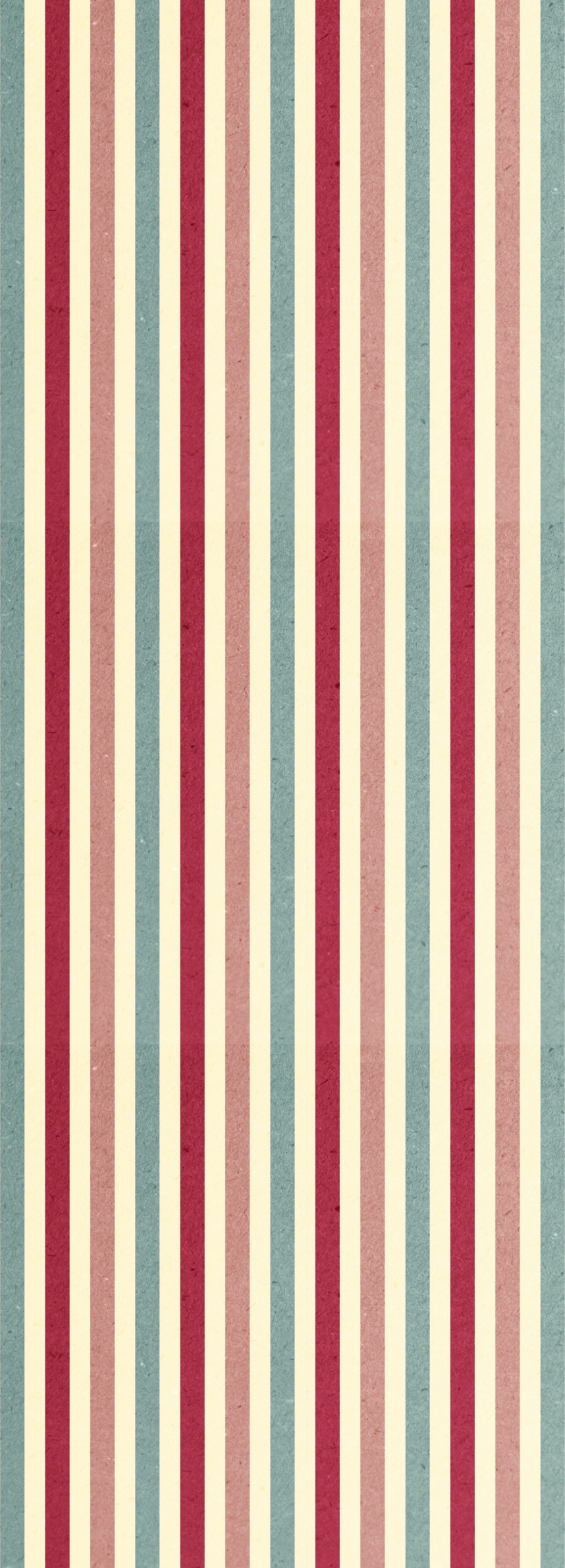 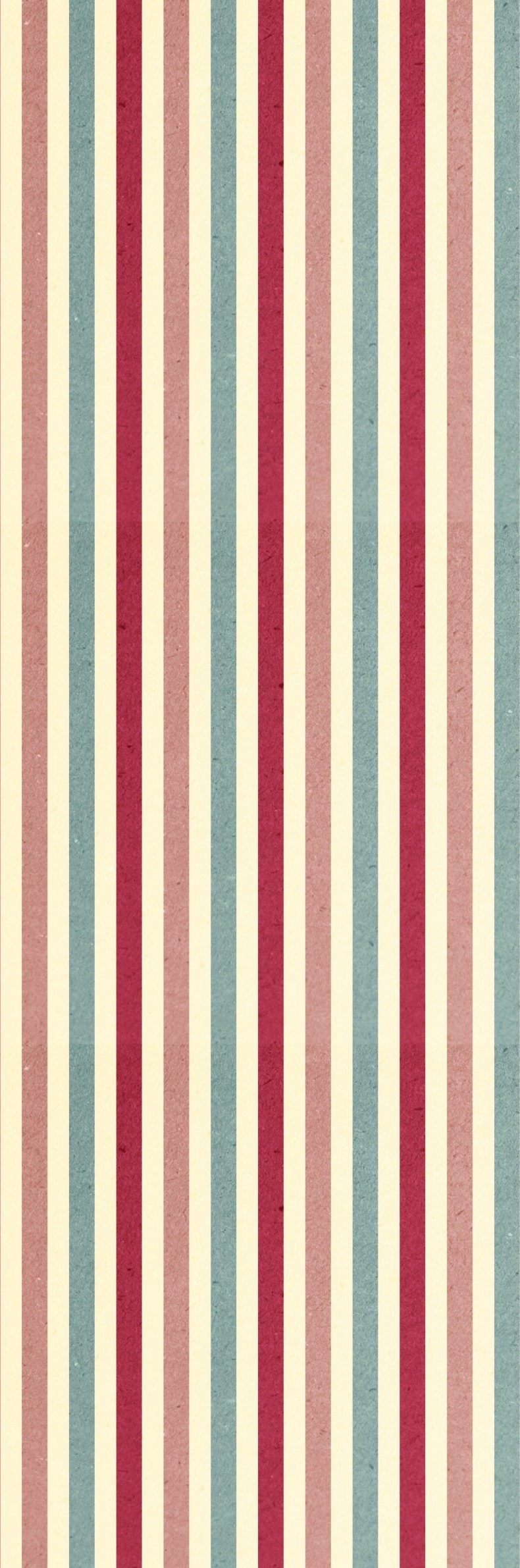 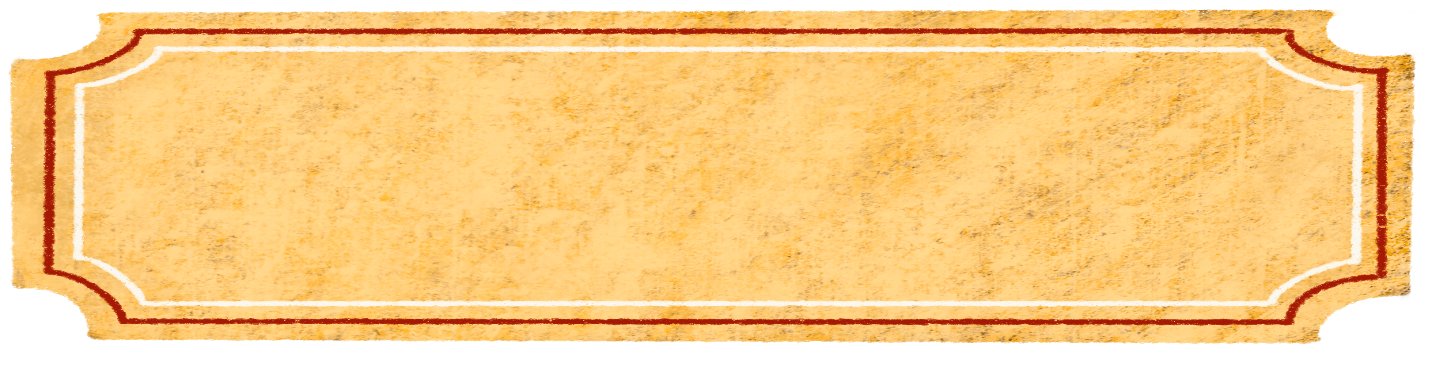 ここにタイトル※
以下すべての項目のフォントはや文字の大きさは変えない
所属/氏名
ポスター
No,11
関連する教科：
1
ねらい　※あくまで見本で、以下自由に見出しを変えてくださいフォントや文字の大きさは変えない。枠の色を変えない。
ここに本文を入力　※フォントや文字の大きさは変えない
２
授業の内容
期 間
45分×５コマ
対 象
小学６年生
サブタイトル
ここに本文
サブタイトル
ここに本文
写真を載せる場合は、
子どもの顔が
映る写真は載せない
もしくは、保護者及び学校から
許可を得たもので
12
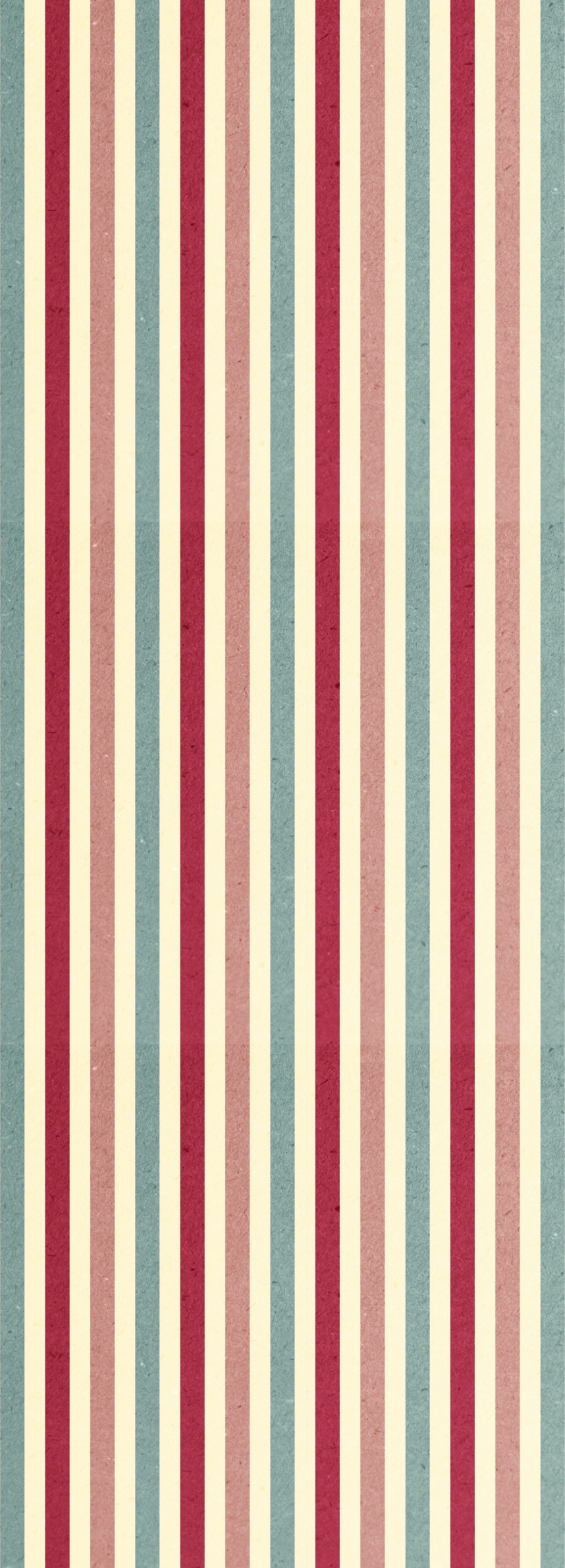 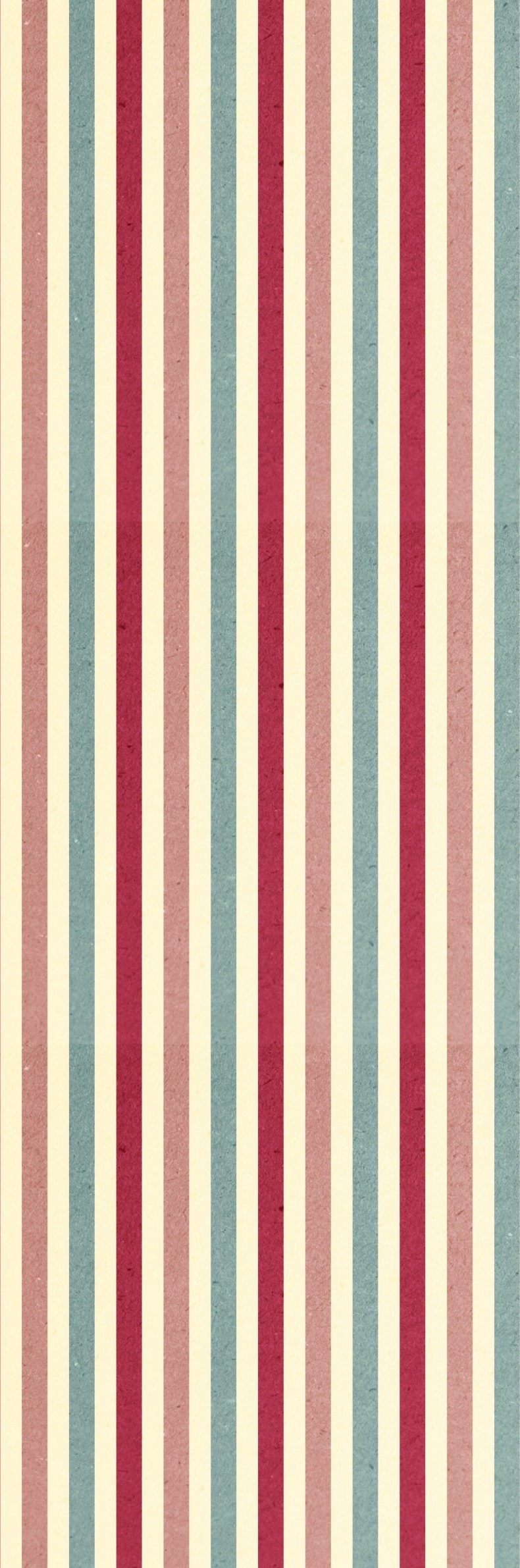 サブタイトル
ここに本文　※文字の大きさやフォントは変えない
写真を載せる場合は、
子どもの顔が
映る写真は載せない
もしくは、保護者及び学校から
許可を得たもので
サブタイトル
ここに本文　※文字の大きさやフォントは変えない
５
４
３
実践を行って
実践者紹介
引用・参考文献
ここに本文　※文字の大きさやフォントは変えない
・ある場合は必ず書いてください
ご自身の
顔写真や似顔絵など
氏名(所属)経歴や受賞歴など
13